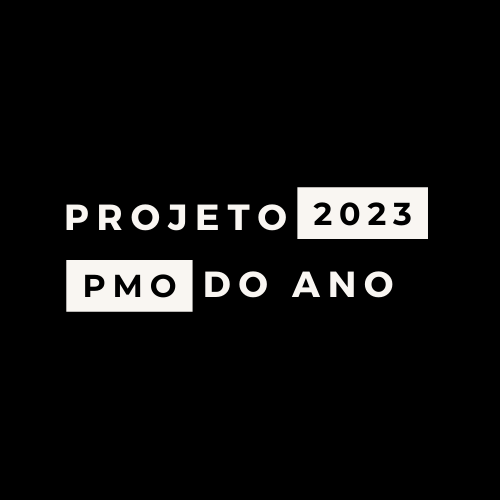 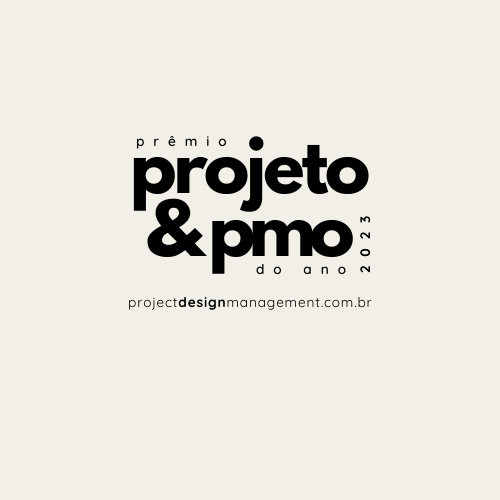 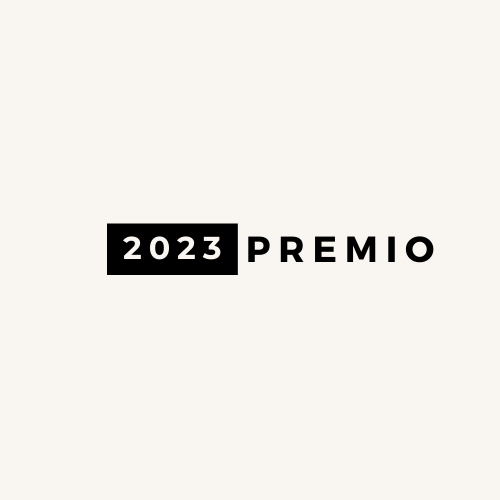 Identificação dos Candidatos
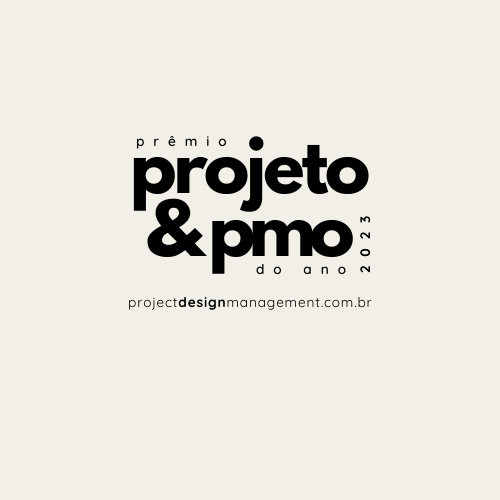 Nome do Empresa:
Nome do Gerente de Projetos: 
(aquele que vai receber o prêmio como profissional)
Nome do Representante da Empresa: 
(aquele que vai receber o prêmio em nome da empresa)
 Dados para Contato: 
Fone fixo e Mobile; Email dos candidatos; Endereço da Empresa; Departamento.
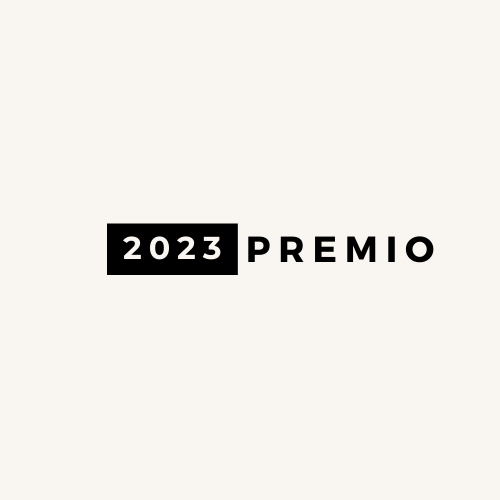 Identificação do Projeto / PMO
Título do Projeto/PMO/Trabalho Acadêmico:
Categoria da Premiação: 
(Projeto Corporativo, Inovador, Acadêmico, ou PMO)
Porte do Projeto/PMO: 
(pequeno/médio/grande)
Tamanho da Equipe do Projeto/PMO:
Ramo de Atividade da Empresa: 
Cidade/Local do Projeto/PMO:
Contextualizar o Projeto/PMO*Trabalho Acadêmico finaliza aqui!
OBJETIVO:
Elencar os principais objetivos do projeto/PMO:
Delimitar o contexto de atuação do projeto/PMO:
Sintetizar resultados, benefícios, escopo, prazo, orçamento, equipe, estrutura do projeto/PMO:
*Trabalho Acadêmico apenas enviar o arquivo PDF do trabalho.
Contextualizar o Projeto/PMO
GESTÃO:
Citar as principais práticas de gestão aplicadas pelo projeto/PMO
Focar nos modelos de gestão de pessoas, estratégia, portfólio, objetivos, riscos, planejamento e etc:
Elencar sistemas de software utilizados pelo projeto/PMO
Representar esquematicamente seus processos de trabalho e customizações
Contextualizar o Projeto/PMO
RESULTADO:
Exemplificar impacto do resultado do projeto/PMO:
Quantificar o resultado do projeto/PMO para o negócio da organização:
Caracterizar importância do projeto/PMO para os negócios da organização:
Depoimentos da alta administração:
Características do Projeto(PMO)
Retratar os desafios superados e as conquistas do projetos/PMO
Retratar casos de reconhecimento organizacional (alta administração) do benefício/valor gerado pelo projetos/PMO
Retratar capacidade de liderança, habilidades de equipe, sistematizar gestão e aplicação de conhecimento multidisciplinary e agilidade
Originalidade
Representar esquematicamente e/ou descrever aspectos de originalidade e especificidades do protejo/PMO
Adaptações ao contexto, flexibilidades, abordagens, escopo, equipe, colaboração, inovação, contrato, prazo, stakeholders, softwares, gestão, recursos, etc.